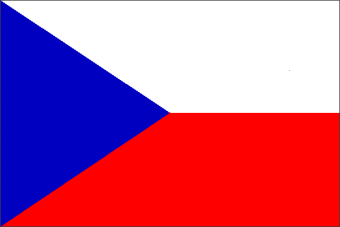 Czech Republic
The Czech Republic is a member state of the European Union, located in central Europe.

It borders to the southeast with Slovakia, to the south with Austria, to the west with Germany and to the north with Poland. It is a landlocked state. Its capital is Prague.
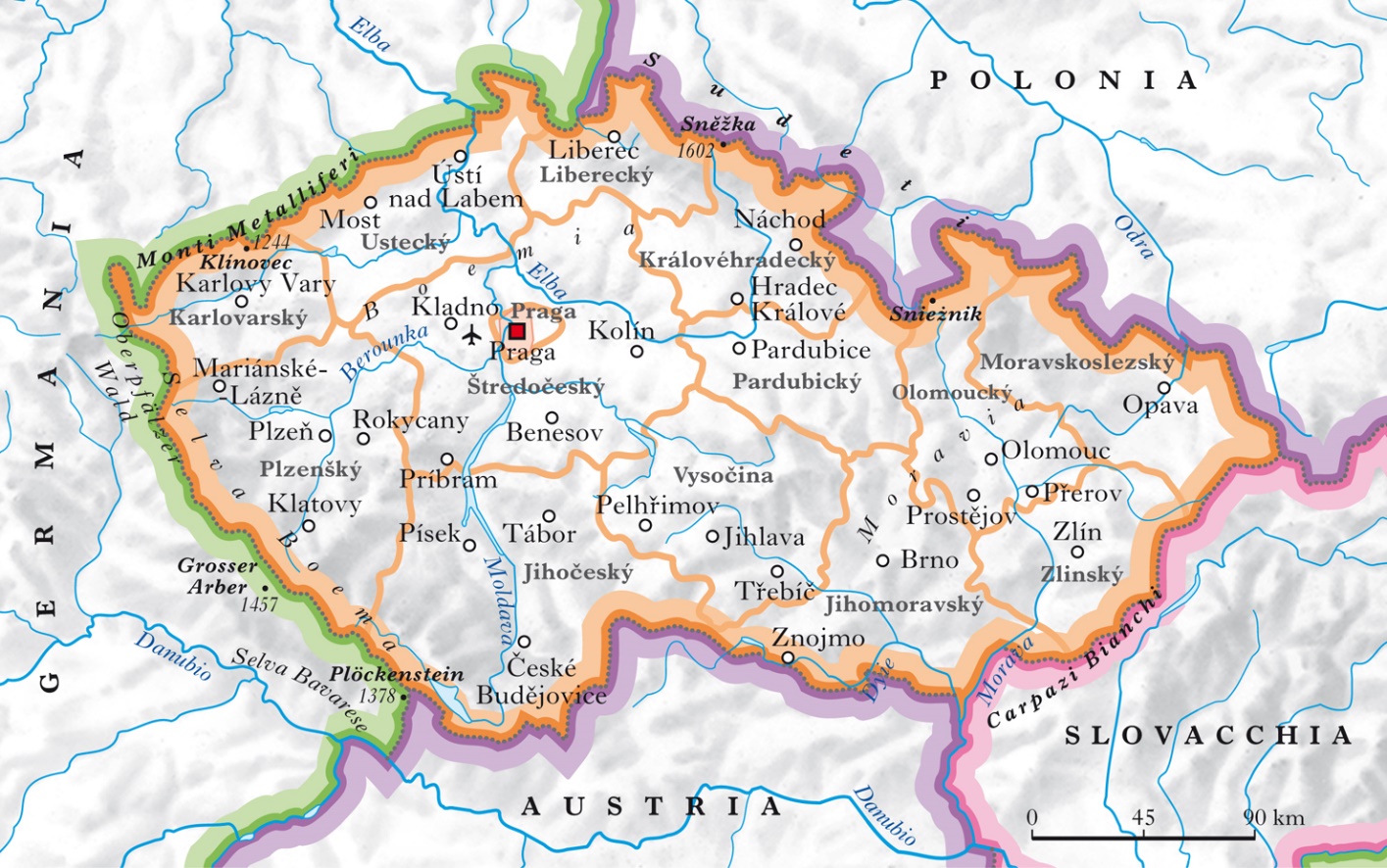 The Prague Castle stands on one of the nine hills on which the Czech capital develops and was the first inhabited center of the city.
It is currently the official residence of the President of the Czech Republic. Within the complex are: the Cathedral of St. Vitus, the Convent of St. George, the Basilica of St. George, the Golden Lane, the Pinacoteca of the Prague Castle, the Daliborka tower and the Belvedere
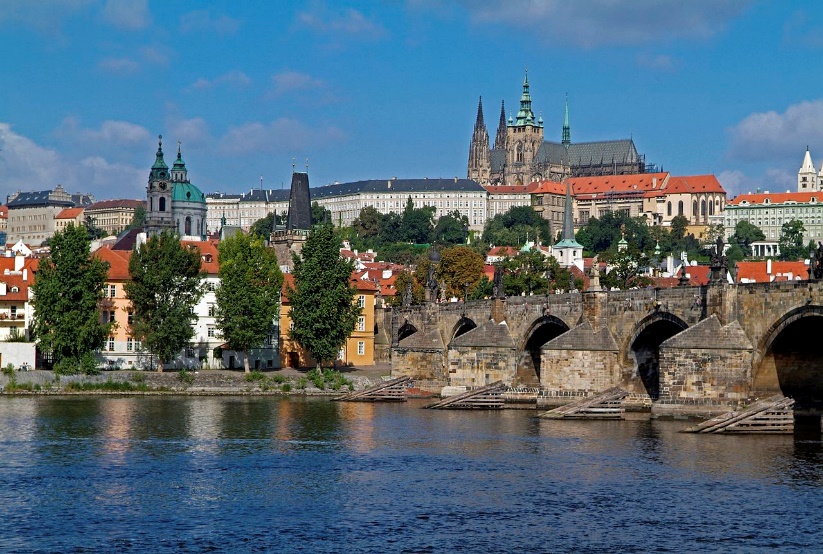 Prague Castle
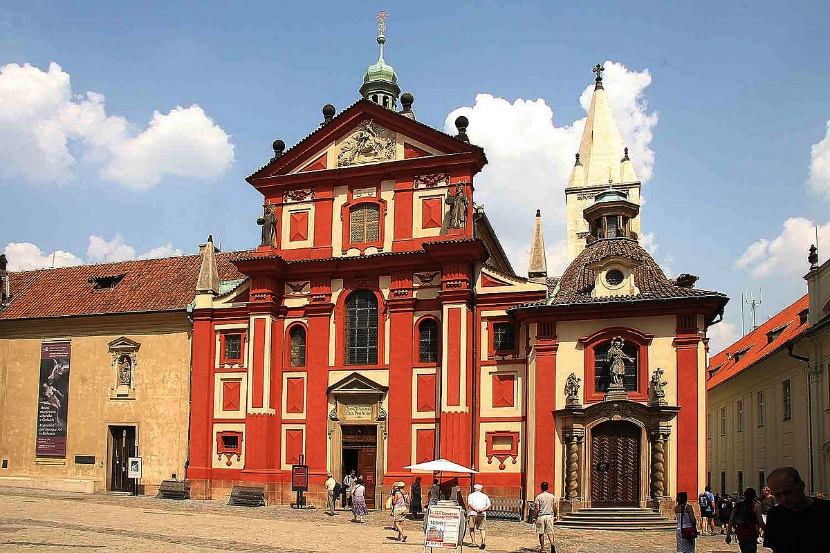 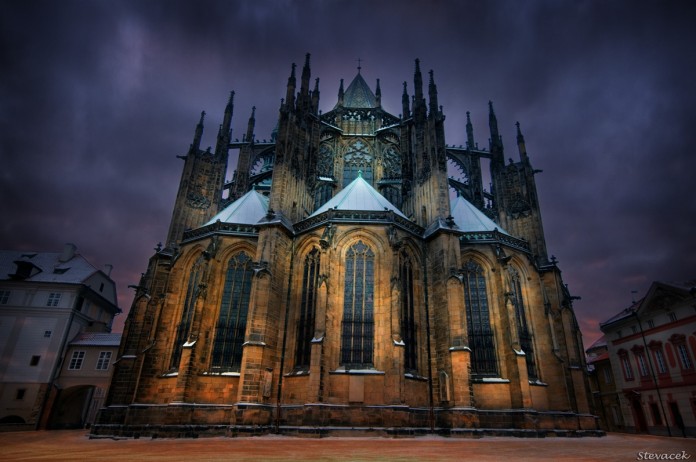 the Cathedral of St. Vitus
The Convent and Basilica of St. George
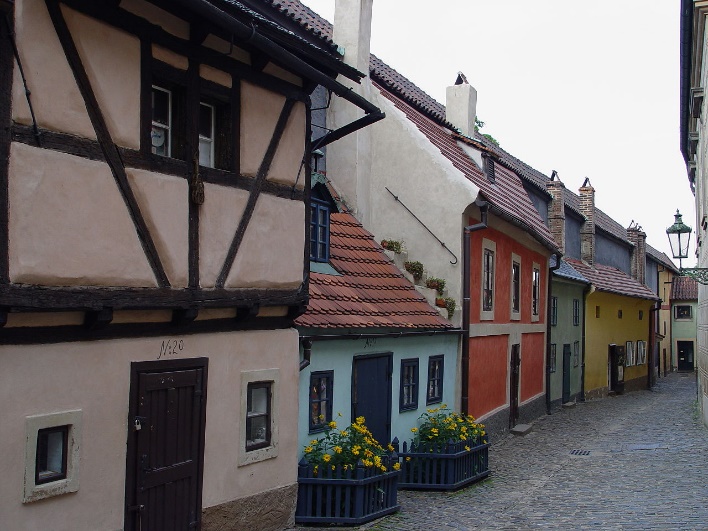 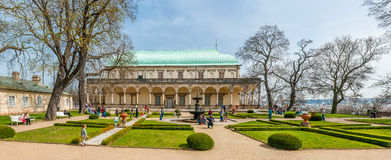 the Golden Lane
The  Belvedere
Cuisine
Czech cuisine has recently changed, adhering to a healthier lifestyle; however, traditional Czech recipes are still extremely popular and are quite rich in calories, fat and sugar, in addition to the fact that they prefer particular sauces and condiments, albeit simple.
Rohliky: banana-shaped sandwiches always served as an accompaniment to the main course.
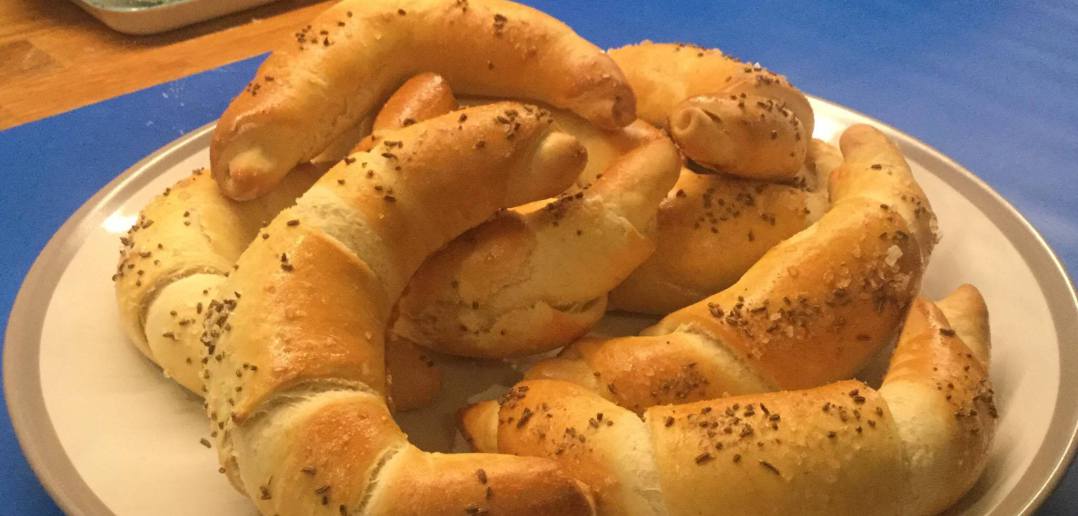 Pecena Kachna (roasted duck, usually accompanied by smoked bacon dumplings and red sauerkraut)
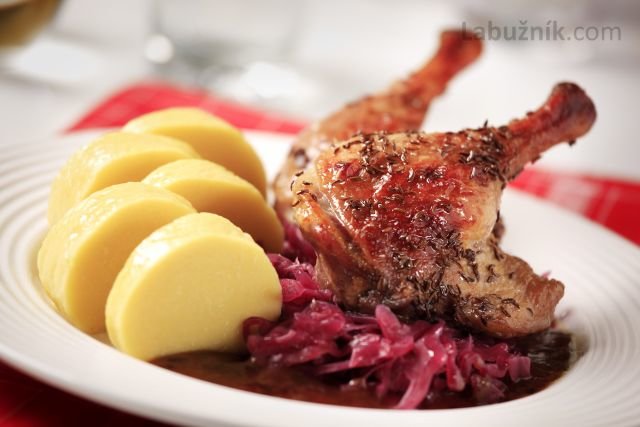 boruvkové knedlíky :blueberry dumplings
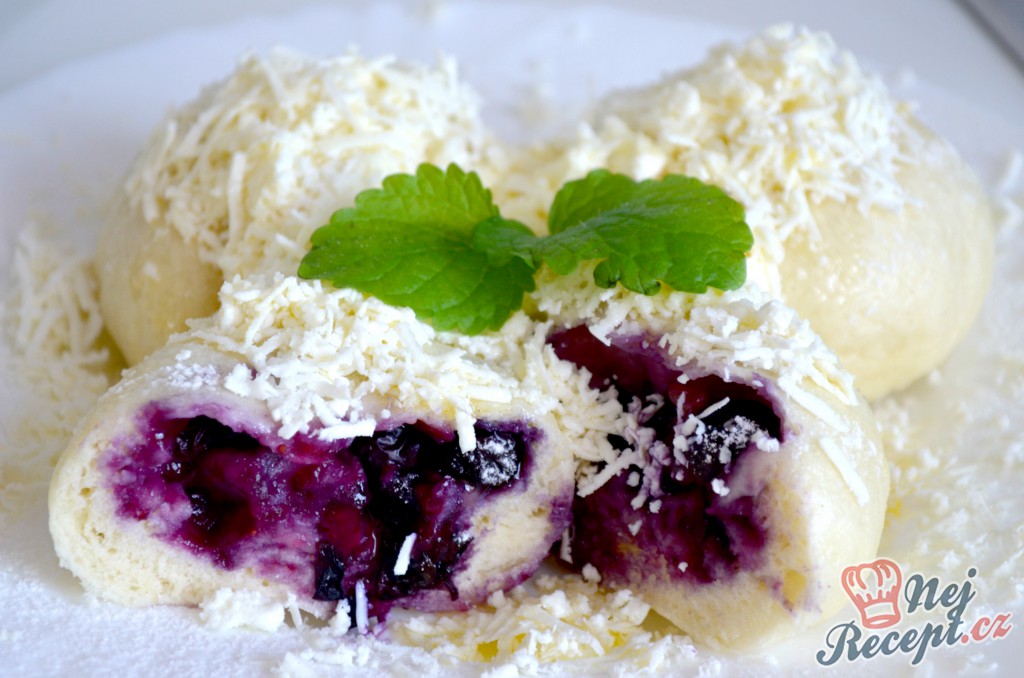 Fatto da :

 Fatima Ruggiero 
  Francesca Polucci